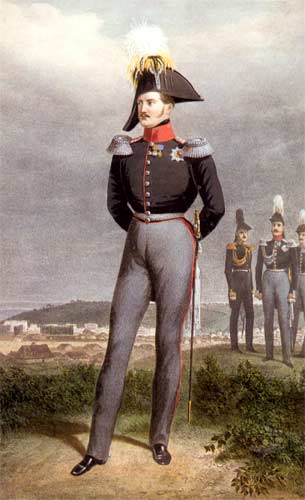 Социальная политика Николая I1825-1855 гг.
Дворянство
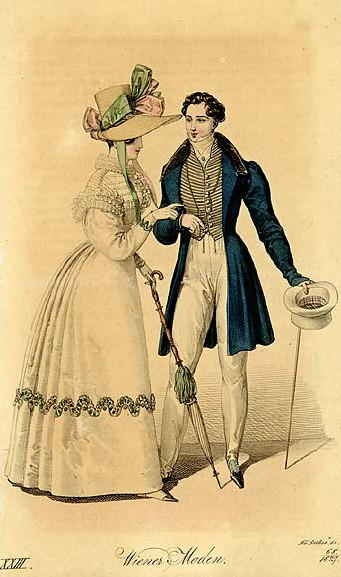 1. Из-за крепостного права начинается разорение дворян.
2. Среди дворян появляются люди из других сословий, которые получают титул «дворянин» за службу.
3. Были опорой самодержавия.
Нужно было поддерживать дворян
Назначение на государственные посты только представителей дворянства
1832, 1845 гг. Ограничение проникновения в дворянство людей из других сословий. 
1845 г. «Указ о майоратах».
Майорат – земля, которая принадлежит дворянам. Она не делилась, а передавалась только старшему сыну.
Решение крестьянского вопроса
Категории крестьян
ГОСУДАРСТВЕННЫЕ                                    УДЕЛЬНЫЕ
Жили на казенных                                    Принадлежали 
землях, несли повинности           императорской фамилии, 
в пользу государства,                         платили оброк и несли
считались лично                                       государственные свободными. 			                  повинности.

                                           ПОМЕЩИЧЬИ 
принадлежали помещикам
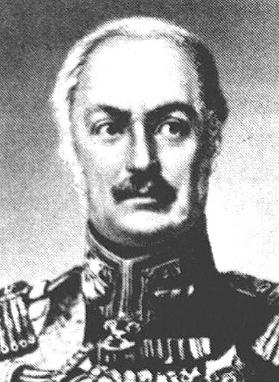 1837 г. 
П.Киселев            
Реформа
Государственной
деревни
Граф П.Д.Киселев
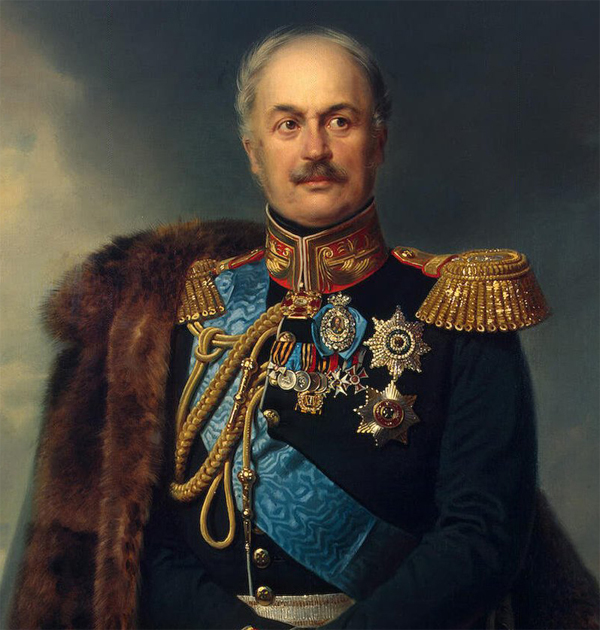 П.Д. Киселев
Цели реформы:
1) Повысить уровень жизни государственных крестьян;
2) Обеспечить исправную уплату налогов государственных крестьян;
3) Улучшить жизнь крестьян.
Реформа давала:
В деревнях появились школы, медицинские пункты;
Запрещалась продажа крепостных за долги и без семьи;
Помещикам было запрещено ссылать крестьян в Сибирь и продавать их без земли;
Создавалось крестьянское  самоуправление.
1842 г. – принят указ об «обязанных крестьянах».
Крестьянин по воле помещика получал свободу и земельный надел, но не в собственность (как по указу 1803), а в пользование.
КРЕПОСТНОЕ   ПРАВО   
В РОССИИ    
ПРОДОЛЖАЛО     
СОХРАНЯТЬСЯ
Д/З.
Учить №9. 
Дать оценку внутренней политике Николая I. (С. 55,56).
- Как Николай I относился к крепостному праву?
- Как император объяснял свой отказ от попыток отмены крепостного права?
- Почему император считал, что отмена крепостного права стало бы «посягательством на общественное спокойствие»?
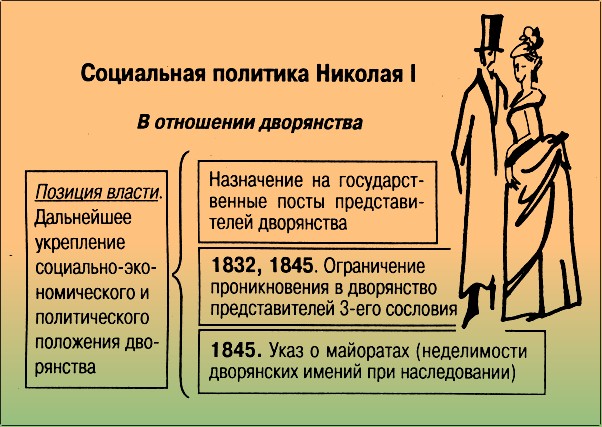